Fig. 1 The proposed approach for authorship verification of PT
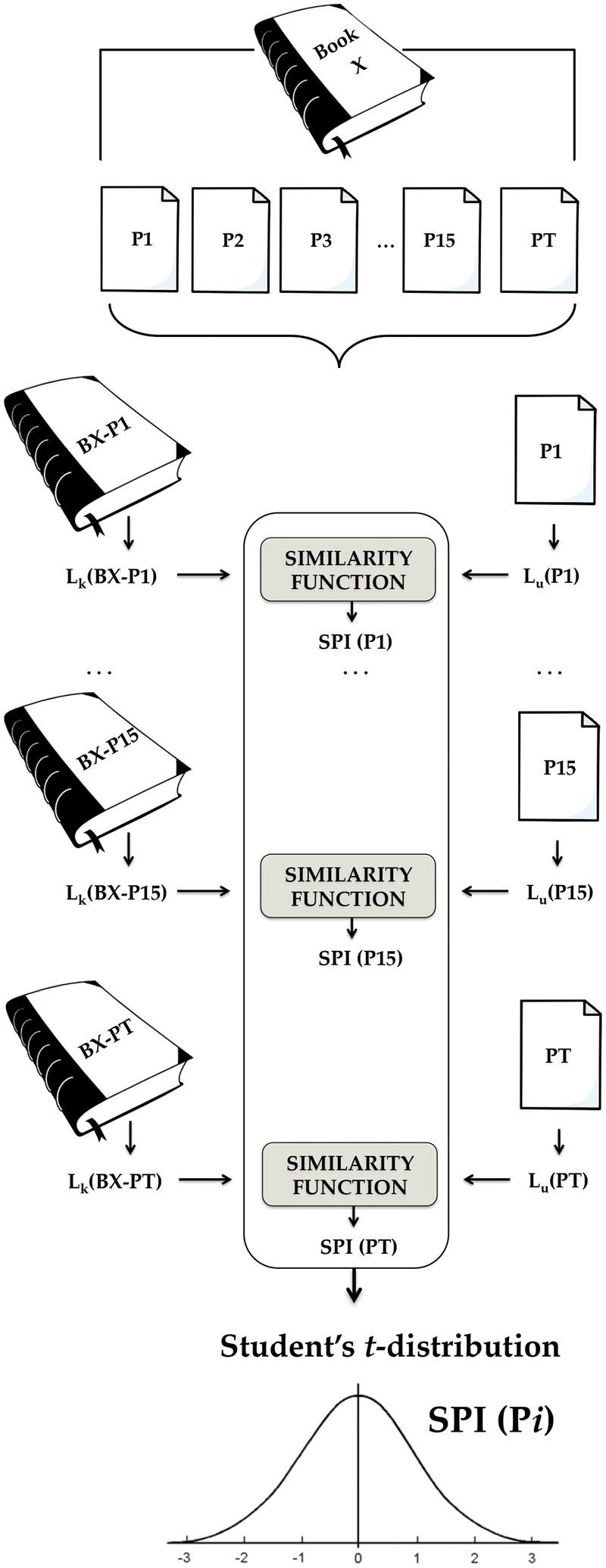 Digital Scholarship Humanities, Volume 32, Issue 2, June 2017, Pages 435–447, https://doi.org/10.1093/llc/fqw001
The content of this slide may be subject to copyright: please see the slide notes for details.
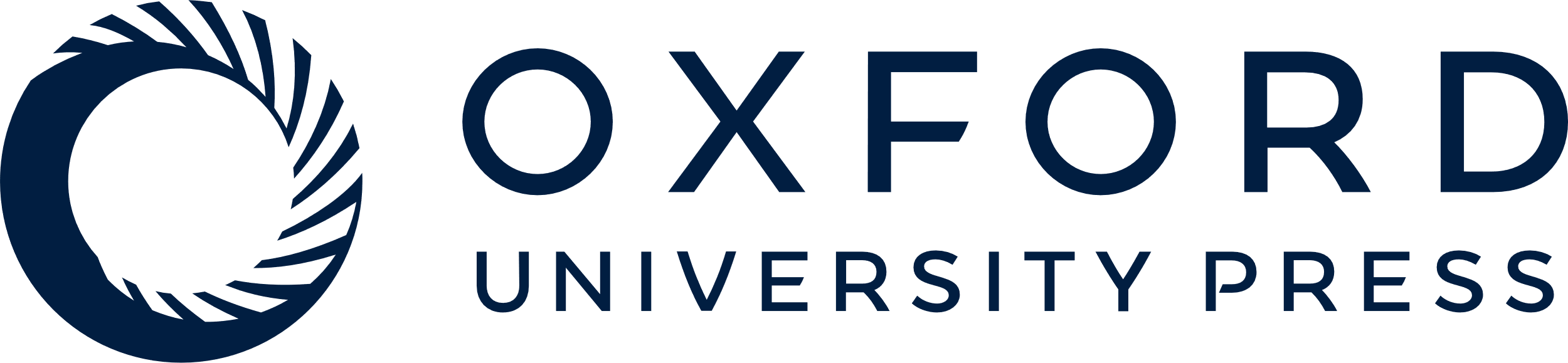 [Speaker Notes: Fig. 1 The proposed approach for authorship verification of PT


Unless provided in the caption above, the following copyright applies to the content of this slide: © The Author 2016. Published by Oxford University Press on behalf of EADH. All rights reserved. For Permissions, please email: journals.permissions@oup.com]
Fig. 2 The Q-Q plots of the SPI values for the six models
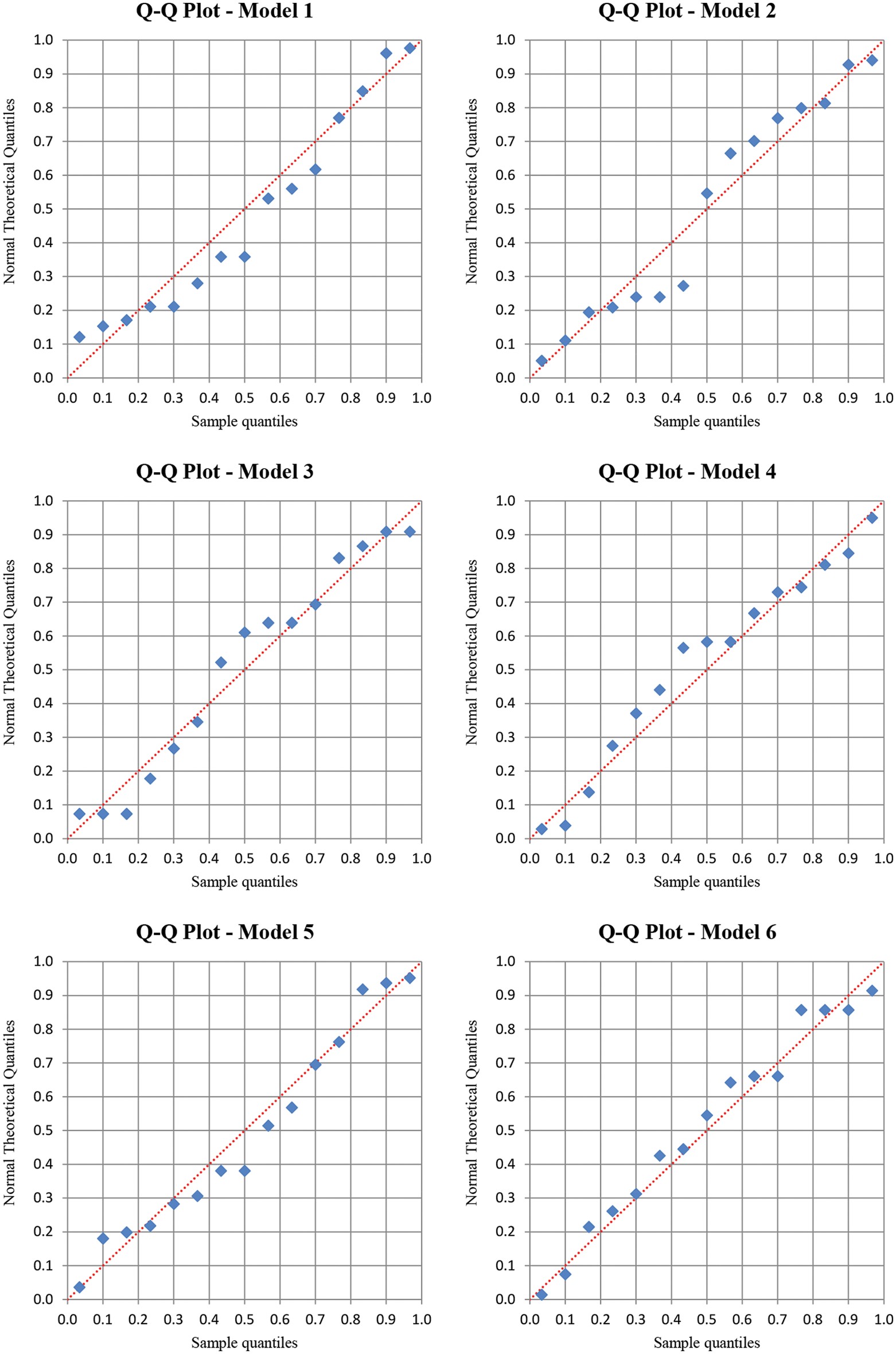 Digital Scholarship Humanities, Volume 32, Issue 2, June 2017, Pages 435–447, https://doi.org/10.1093/llc/fqw001
The content of this slide may be subject to copyright: please see the slide notes for details.
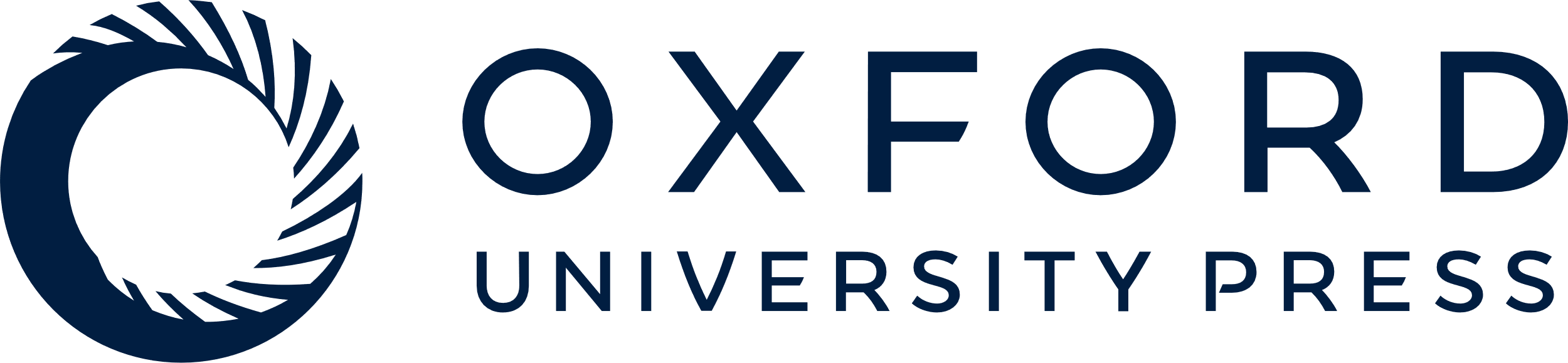 [Speaker Notes: Fig. 2 The Q-Q plots of the SPI values for the six models


Unless provided in the caption above, the following copyright applies to the content of this slide: © The Author 2016. Published by Oxford University Press on behalf of EADH. All rights reserved. For Permissions, please email: journals.permissions@oup.com]
Fig. 3 Student’s t distribution of SPI values for Pi and PT in the six models
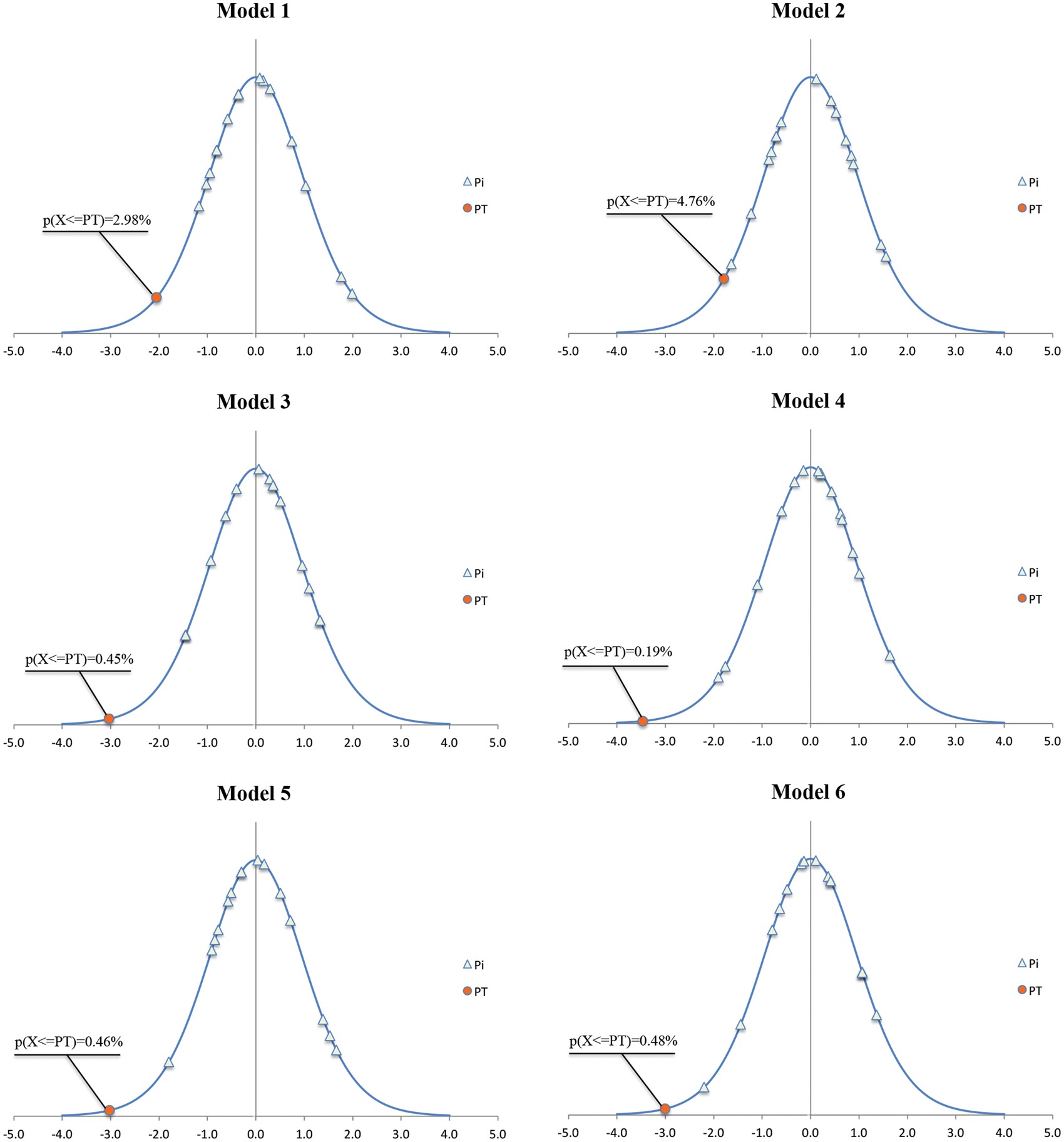 Digital Scholarship Humanities, Volume 32, Issue 2, June 2017, Pages 435–447, https://doi.org/10.1093/llc/fqw001
The content of this slide may be subject to copyright: please see the slide notes for details.
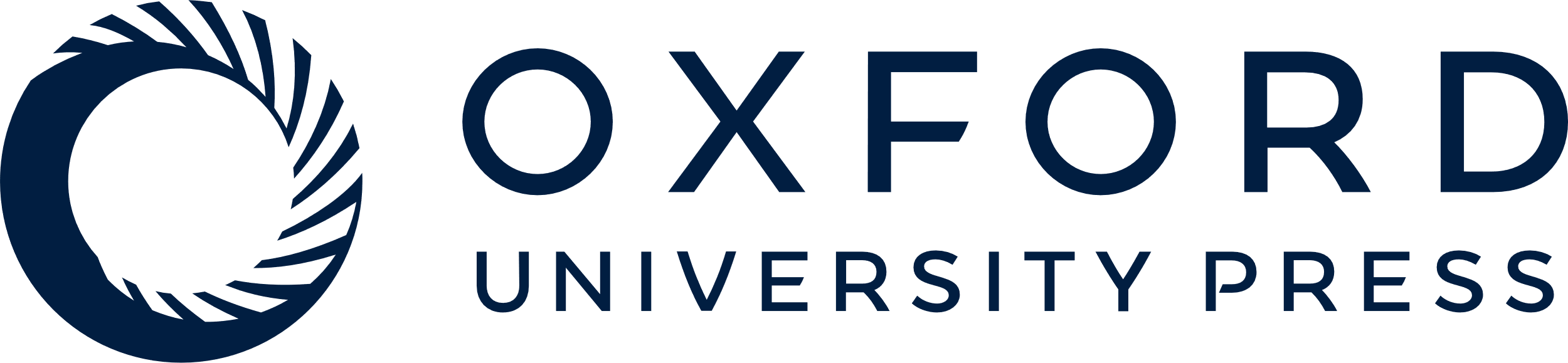 [Speaker Notes: Fig. 3 Student’s t distribution of SPI values for Pi and PT in the six models


Unless provided in the caption above, the following copyright applies to the content of this slide: © The Author 2016. Published by Oxford University Press on behalf of EADH. All rights reserved. For Permissions, please email: journals.permissions@oup.com]
Fig. 6 Student’s t-distribution of the SPI values for all the samples considered
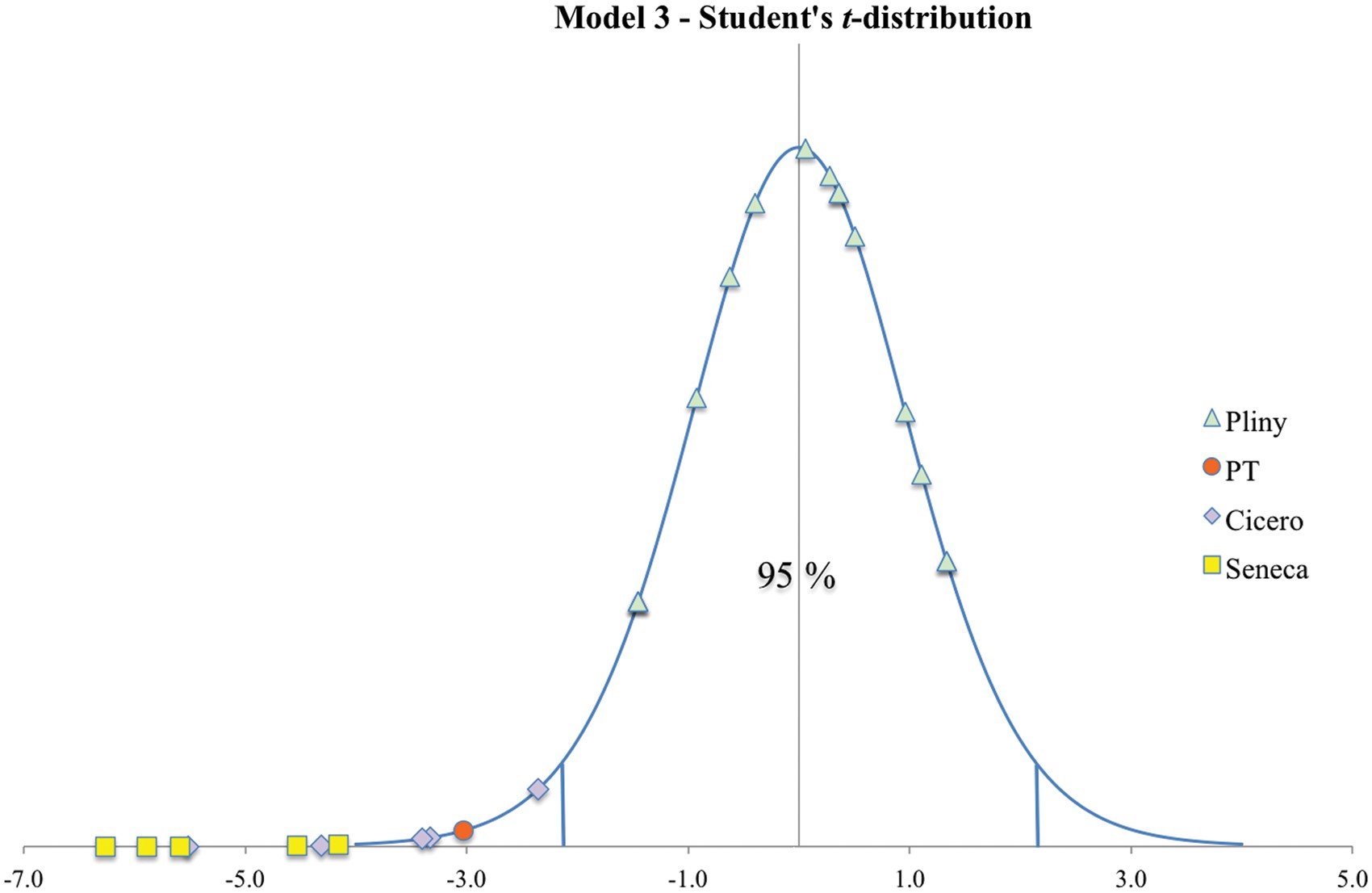 Digital Scholarship Humanities, Volume 32, Issue 2, June 2017, Pages 435–447, https://doi.org/10.1093/llc/fqw001
The content of this slide may be subject to copyright: please see the slide notes for details.
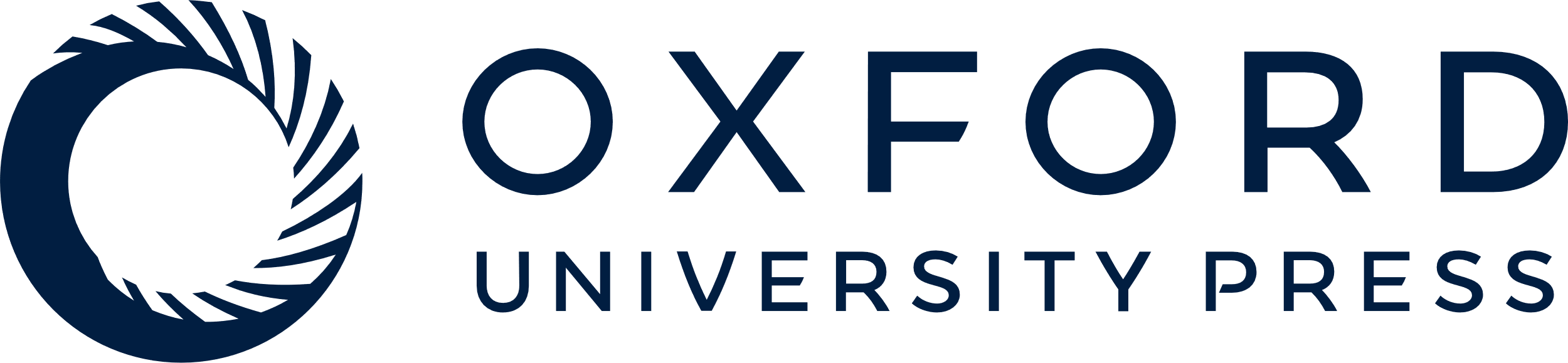 [Speaker Notes: Fig. 6 Student’s t-distribution of the SPI values for all the samples considered


Unless provided in the caption above, the following copyright applies to the content of this slide: © The Author 2016. Published by Oxford University Press on behalf of EADH. All rights reserved. For Permissions, please email: journals.permissions@oup.com]
Fig. 5 SPI comparison between Book X, PT, and max-SPI
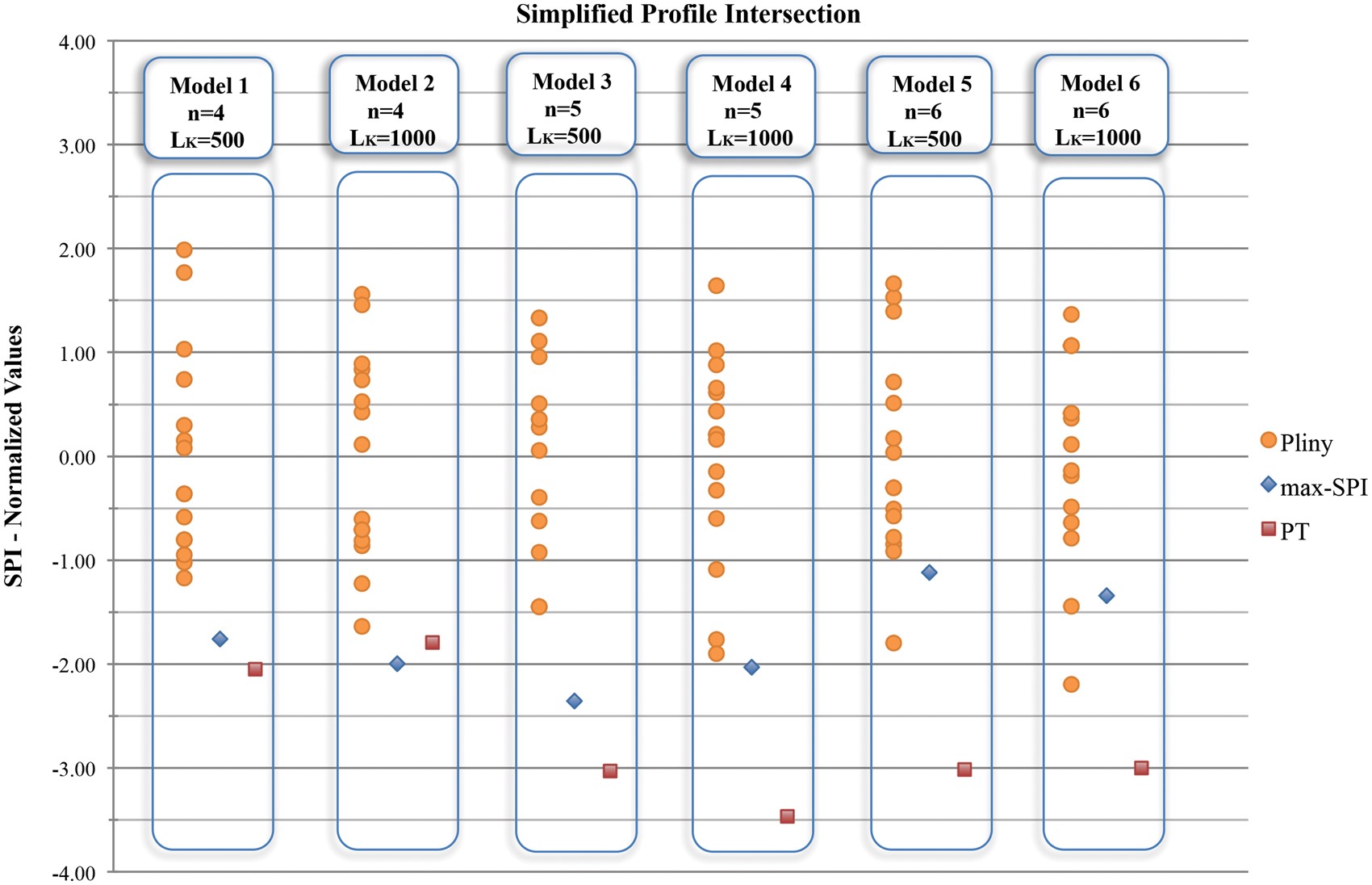 Digital Scholarship Humanities, Volume 32, Issue 2, June 2017, Pages 435–447, https://doi.org/10.1093/llc/fqw001
The content of this slide may be subject to copyright: please see the slide notes for details.
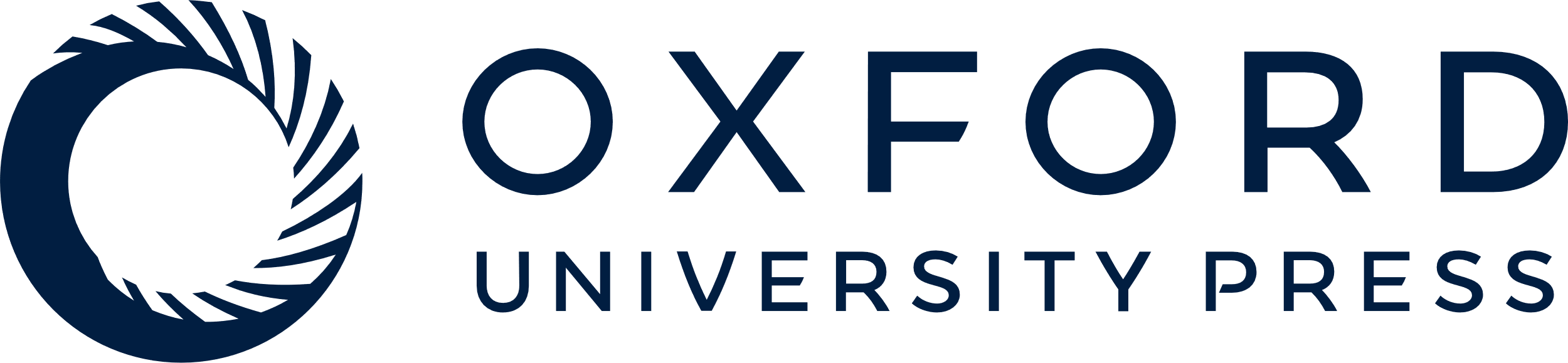 [Speaker Notes: Fig. 5 SPI comparison between Book X, PT, and max-SPI


Unless provided in the caption above, the following copyright applies to the content of this slide: © The Author 2016. Published by Oxford University Press on behalf of EADH. All rights reserved. For Permissions, please email: journals.permissions@oup.com]
Fig. 4 SPI comparison between Book X except for PT and external sources
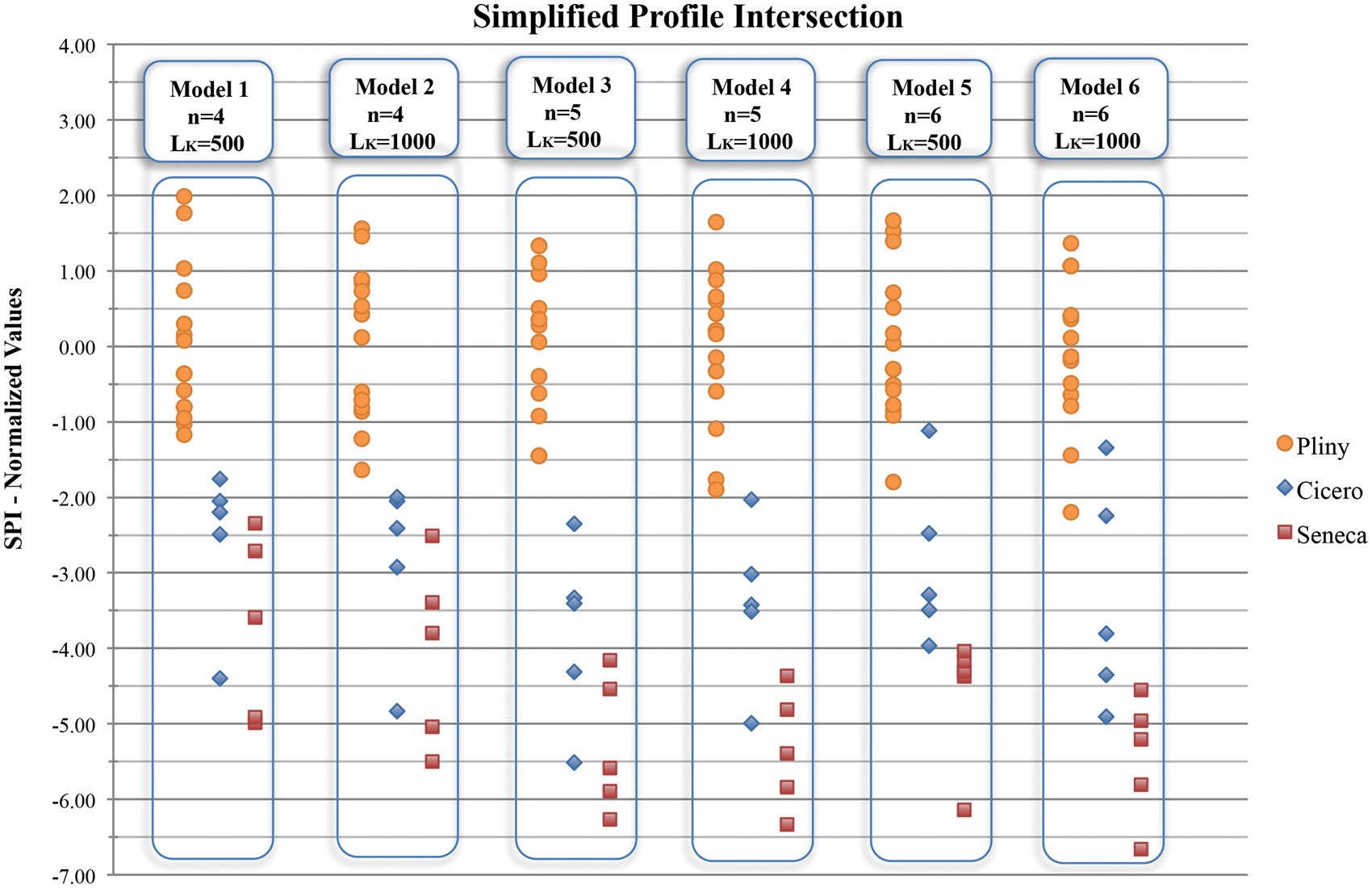 Digital Scholarship Humanities, Volume 32, Issue 2, June 2017, Pages 435–447, https://doi.org/10.1093/llc/fqw001
The content of this slide may be subject to copyright: please see the slide notes for details.
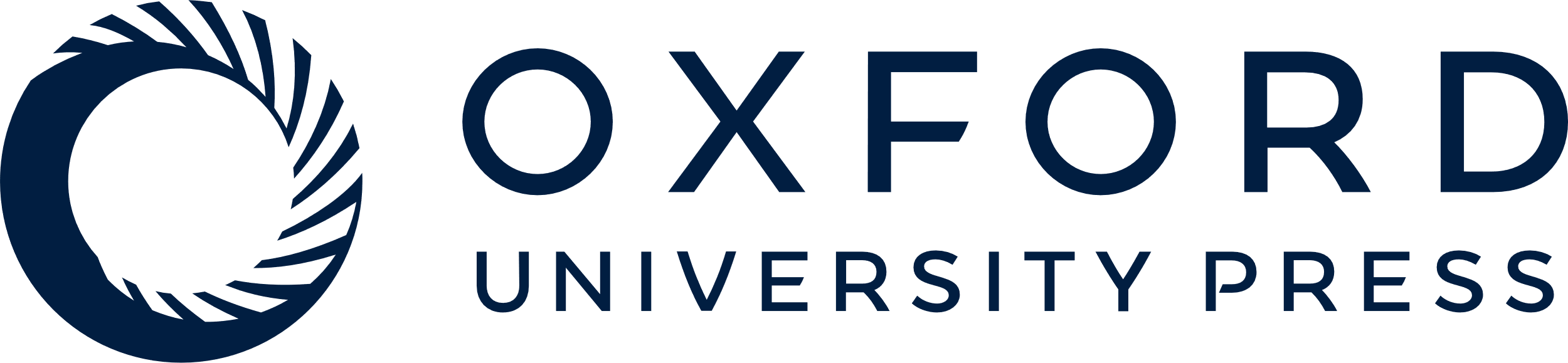 [Speaker Notes: Fig. 4 SPI comparison between Book X except for PT and external sources


Unless provided in the caption above, the following copyright applies to the content of this slide: © The Author 2016. Published by Oxford University Press on behalf of EADH. All rights reserved. For Permissions, please email: journals.permissions@oup.com]